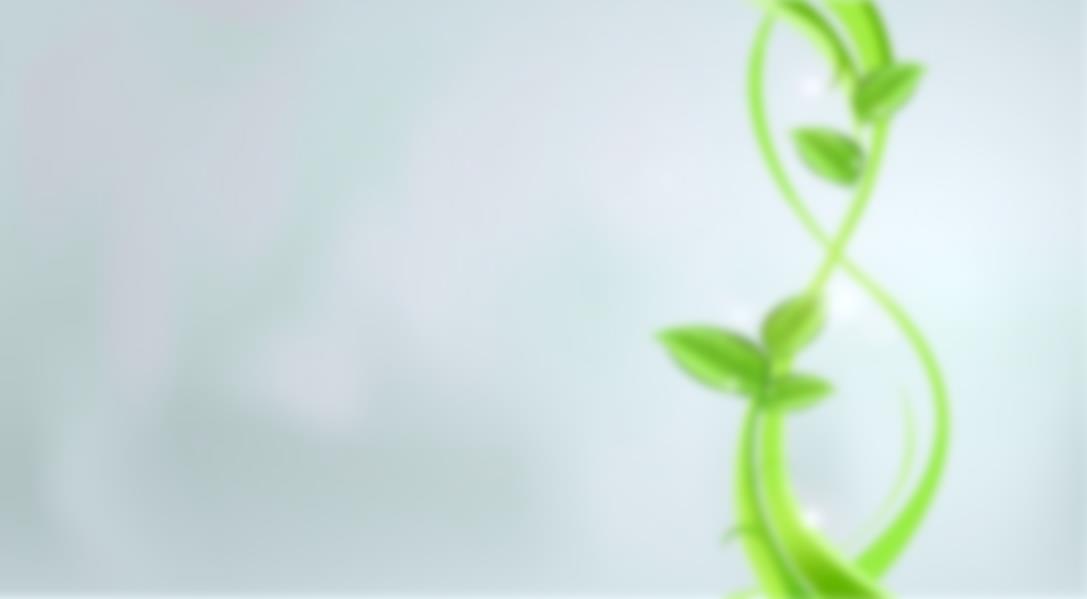 Plant in motion
By: A.M.Jafari 
From: Iran
Leader: Dr.Arash Khajeh
[Speaker Notes: In the name of god
Hi. Im amirmahdi jafari and im from iran. The subject which I choosed to provide u, is question number 7 plant in motion.]
Plants in Motion
Question
Various plants can turn in response to the position of the sun or other light sources. Investigate this motion experimentally and theoretically.
2
[Speaker Notes: سلام وقتتون بخیر.
سوالی که برای ارایه انتخاب کردم سوال شماره 7 ، که اسمش گیاهان در حرکت هستش.خبو توی این پاور پینت همونطوری که سوالاز ما خواسته، حرکت گیاهان رو به صورت تیوری و عملی برسی کنیم.

در قسمت تیوری من دلیل و مکانیزم حرکتو براتون میگم و در قسمت عملی 2 تا ازمایشه کلی داریم که یکیش]
Plants in Motion
I will present you:
Theoretically







Excrementally
Reality
Reason
Mechanism
Test on root
turn
Test on stem
grow
3
[Speaker Notes: And this is my strategic. 

Generally I will investigate the motion experimentally and theorietically. 
In theoretically I tell u the reason and mechanism too.

And in experimentally I have investigated 2 thinks . First one is light effect of light on root of plant. And other is on stem of plants.

In last of my PowerPoint u will see the conclusion]
Theoretically
Plants in Motion
What is the reality?
the reality of this response named :


Phototropism

Phototropism works in all of plants
And in some fungus but in
Different levels.
5
[Speaker Notes: Yes, whats the reality of this response?

This is very simple, the reality of this response named phtotropism]
Plants in Motion
What is the reason?
The main factor of this motion , are Auxins.

they are hormones which cause lots of reaction in plant.

They are sensitive to light.

Acid Andol acetic is most important of them.
6
[Speaker Notes: now , we have to know the reason of motion. 

The main factor of this motion are auxins . Auxin are hormones which they cause lots of reaction in plants. For example gather of elongated the cells.

One of the most important feature of auxin , they are sensitive to light.]
Plants in Motion
how does it move? mechanism
Auxin tend to aggregation in dark part of plant.

This action causes:

1.Elongated cell wall in darker part of plant
2.Weaken cell wall in light part
7
[Speaker Notes: Its time to know the mechanism. Now we going to know how does it move?

As u know , Auxin are sensitive to light. so, when they are sensetive to light if we put them in front of light  they will aggregation to the darker part of plant.
And when the auxin aggregation there , the cells in there will elongate. As I told u in previous .
Meanwhile , the cells in the light part will be weaken. Because auxin have left from there.]
Plants in Motion
These actions causes a bending in plant
Toward the light source
8
[Speaker Notes: When those actions occurred, u can see a bend in stem of plant toward the light source.]
Experimentally
Plants in Motion
For Investigate this motion , we have 2 tests.


1.Investigate light effect on root of plant

2.Investigate light effect on stem of plant
10
[Speaker Notes: Now its time to investigate this motion experimentally. Generally we have 2 test. First one is investigate the light effect on set…]
Plants in Motion
1.Effect of light on root
At first, we had 3 glasses to put the bean into that.
Each glass was under each light type.
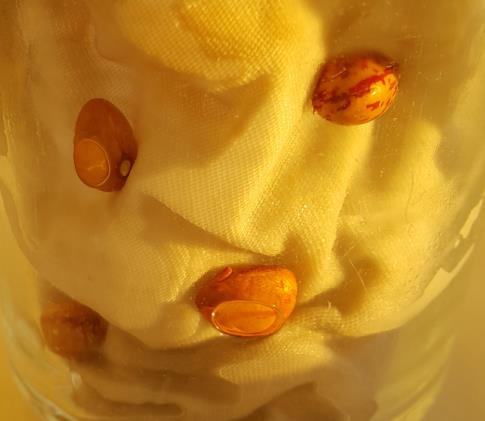 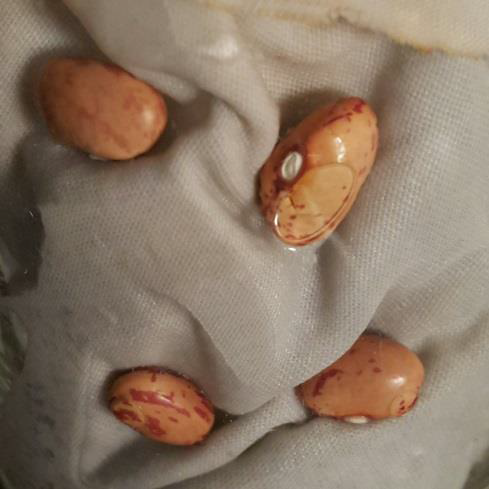 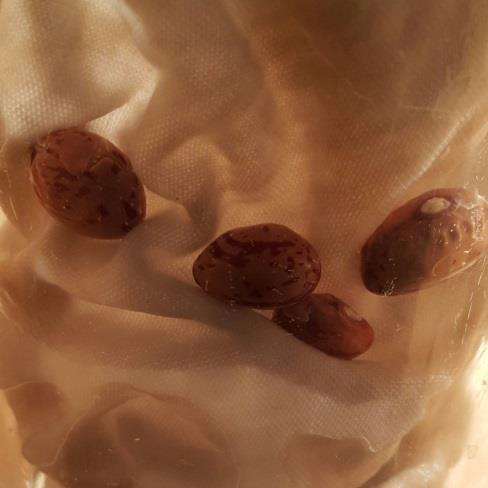 0 lux
Sunlight
2000 lux
11
[Speaker Notes: Effect of light on root of plant. To see this effect, I put 3 glasses with 4 bean in different kinds of light. My light are…]
Plants in Motion
12
[Speaker Notes: Sunlight isnt in 24 hours?

-> I measured lux of Sunlight and bought lamp in same lux.

Age gofta chera sade has: n=because the aim of Iynt is making the big problem to the easier]
Plants in Motion
Growing Speed
2. Sunlight 
bean (1): 0 
bean (2): 0 
bean (3): 0.156 mm/h 
bean (4): 0.020 mm/h 
Average: 0.088
1. Darkness 
bean (1): 0.104 mm/h 
bean (2): 0.197 mm/h 
bean (3): 0.667 mm/h 
bean (4): 0.416 mm/h
Average: 0.346
3. In the light of 2000 lux 
bean (1): 0 
bean (2): 0 
bean (3): 0.135 mm/h 
bean (4): 0
Average: 0.033
13
[Speaker Notes: This is g s in 96 hours and I just read the average for u.]
Plants in Motion
As you have seen , the growth of the beans which,
  it were in under the 0 lux, is the most.
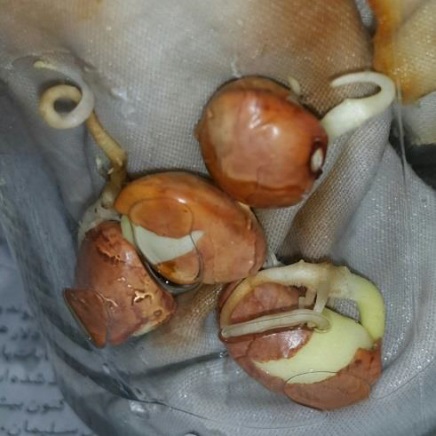 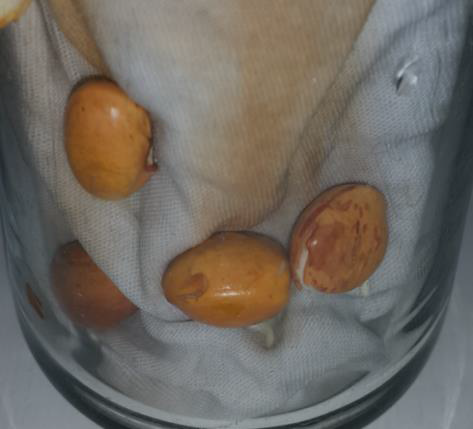 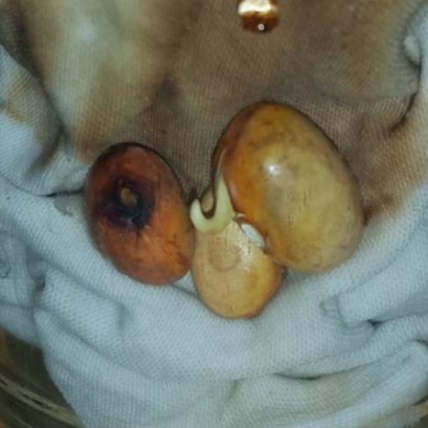 darkness:0.346
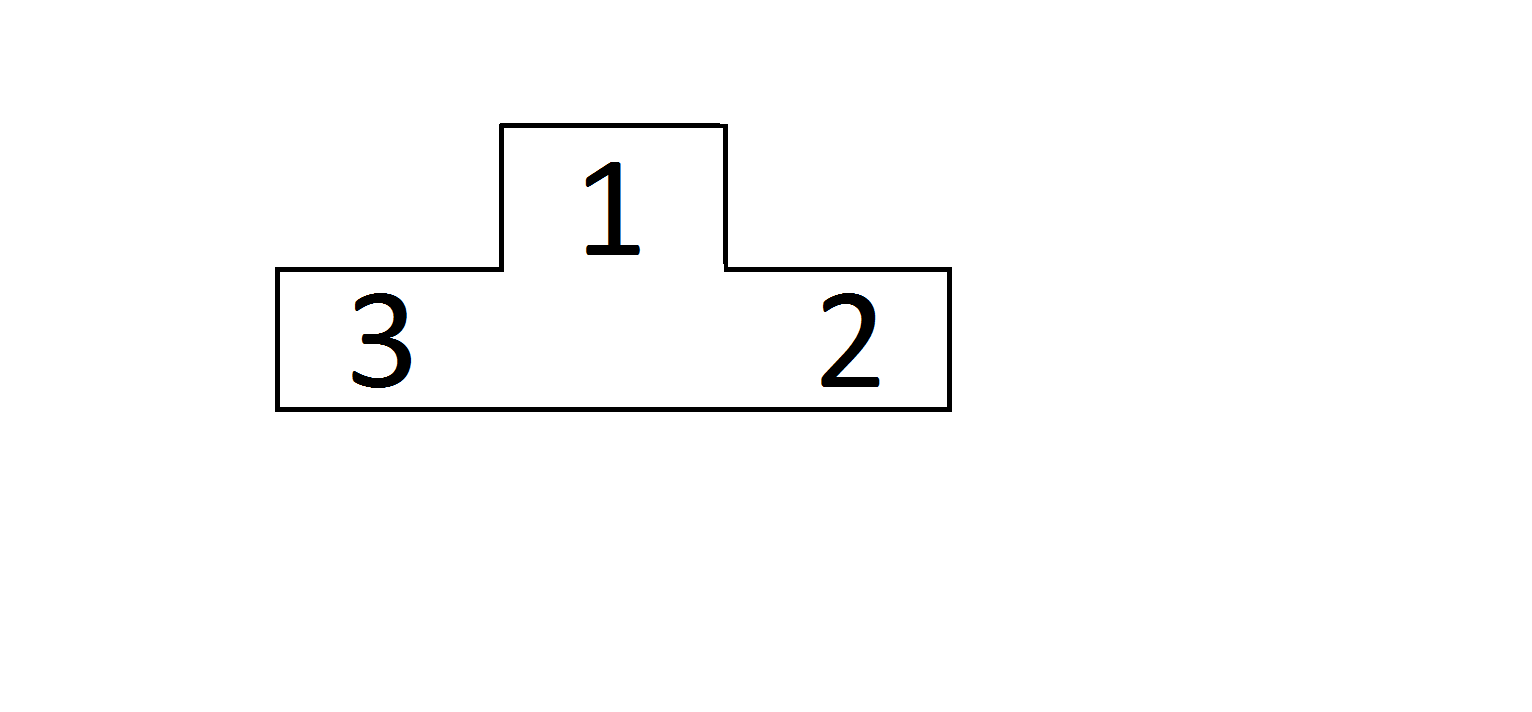 2000Lux:0.033
Sunlight: 0.088
14
[Speaker Notes: In finish, the growth of the bean in darkness is best. After that Sunlight and after that 2000 lux .]
Plants in Motion
2.Effect of light on stem
Grow
Turn
15
[Speaker Notes: Test 1 finished. This is effect of light on stem.]
Plants in Motion
Plant’s Turn
I have measured Angular rate in test.

Lights:
1500 lux(lamp) + Sunlight 
Our Plants were:
Krobcus      flower
Shemshad        plant
Plants in Motion
Green Shemshad .Lamp
Left) angular rate:

- 3 degrees in 30 minute
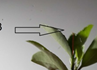 16
Plants in Motion
Green Shemshad . Sunlight
Left) 1. angular rate :

- 6 degrees in 30 minute
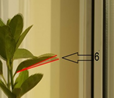 17
Plants in Motion
Krobcus. Lamp
Left) 1. angular rate :

6 degrees in 30 minute
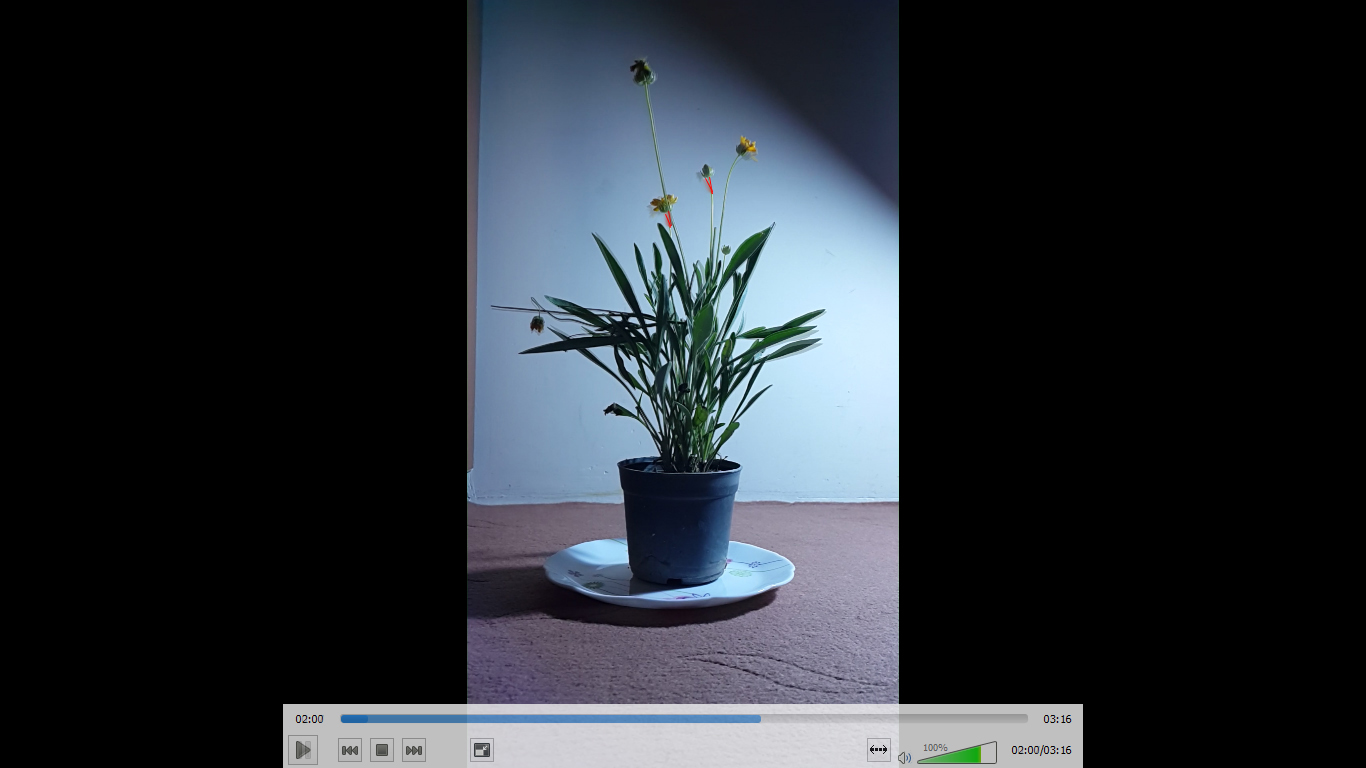 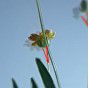 18
Plants in Motion
Krobcus. Sunlight
Left) 1. angular rate :

- 12 degrees in 30 minute
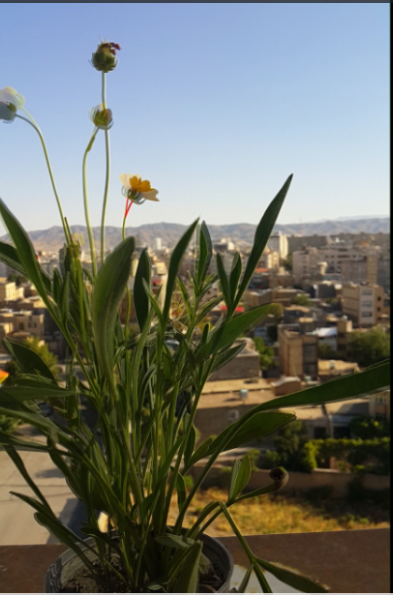 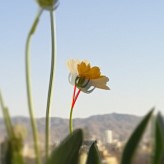 19
Plants in Motion
Plant’s grow
In the test I have measured Length of Grow.

Lights:  
2000 lux

Plants:a flower(unknown)
Flower under lamp
after
before
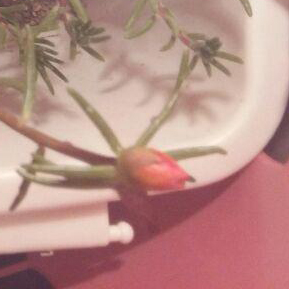 Plants in Motion
Review the test 1
As you saw, the angular rate of  the plant which it was under the sun was more than lamp.
20
Plants in Motion
Conclusion
Light, have negative effect on root of plant.(all of the light, like sun). Like soil. Root have to grow in darkness. 

Light, have a positive effect on stem of plant.meanwhile, Sun’s effect is the most than others.
21
References
www.wikipedia.com
www.roshd.ir
www.plantcell.org
www.scienceclarified.com